Spring 2014 Student Performance Analysis
6th, 7th, and 8th Grade Reading
Standards of Learning Tests
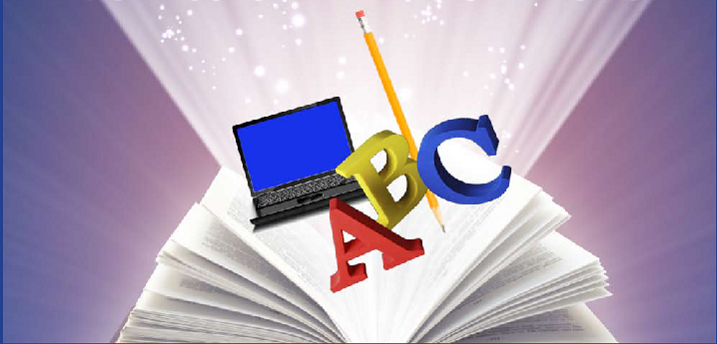 Presentation may be paused and resumed using the arrow keys or the mouse.
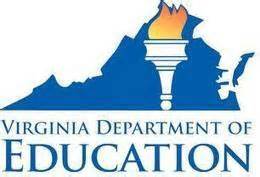 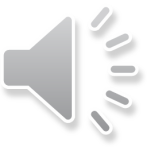 1
[Speaker Notes: This is the statewide spring 2014 student performance analysis of the combined data for the Grade 6, Grade 7, and Grade 8 Reading Standards of Learning tests. The data indicate opportunities for student growth within certain reading standards. For that reason, this presentation includes suggestions for additional practice in the targeted areas. 

Unlike the Spring 2013 Student Performance Analysis presentations, which breaks down data for each grade level and standard, this presentation will focus on specific genres and whole skills with which Virginia 6th, 7th, and 8th grade students demonstrated they need more practice. 

As a reminder, with the implementation of the 2010 English Standards of Learning, the grades 6, 7, and 8 reading selections may include more rigorous fiction and nonfiction texts, as well as paired passages. Additionally, the reading selections use more complex vocabulary and sentence structures in order to appropriately assess students’ knowledge by the end of their grade level year. 

This presentation contains sample questions that may be used with grade-level appropriate reading texts. These sample questions support the standards for which student performance was weak or inconsistent and are not meant to replicate SOL test questions. These examples are intended to provide English educators with further insight into the standards that challenged students statewide.

It is important to note that the genres, concepts, standards, and examples highlighted in this presentation should not be the sole focus of instruction, nor should these suggestions replace the data that teachers or school divisions have collected on student performance.  Rather, this information provides supplemental information based on student performance across the Commonwealth of Virginia.]
Spring 2014 6th, 7th, and 8th grade Reading test data show students may benefit from additional practice with the following:
Texts:
more rigorous fiction 
more rigorous nonfiction texts
paired passages

Skills: 
using roots, affixes, word origins, and context clues;
analyzing figurative language (including symbols and imagery);
drawing conclusions and making inferences;
analyzing elements of plot, including character development;
summarizing;
identifying and interpreting text features; and 
identifying  and analyzing cause and effect.
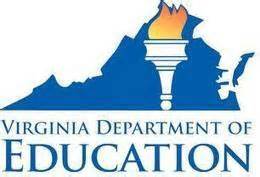 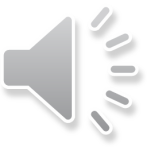 [Speaker Notes: The spring 2014  6th, 7th, and 8th grade Reading test data suggest that students may benefit from additional practice with specific texts and skills. 

Students may benefit from additional practice with rigorous fiction and nonfiction texts, especially those with scientific or historical content, and from additional practice with paired passages. 

Assessment data also suggest that students may benefit from additional practice with the following skills:

Using knowledge of affixes and root words,
Using context to clarify meaning,
Analyzing figurative language,
Drawing conclusions and making inferences,
Analyzing plot elements,
Summarizing,
Identifying and interpreting text features, and
Identifying and analyzing cause and effect relationships.]
Example Fiction Selection
from The Secret Garden by Frances Hodgson Burnett
The sun shone down for nearly a week on the secret garden. The Secret Garden was what Mary called it when she was thinking of it. She liked the name, and she liked still more the feeling that when its beautiful old walls shut her in no one knew where she was. It seemed almost like being shut out of the world in some fairy place. The few books she had read and liked had been fairy-story books, and she had read of secret gardens in some of the stories. Sometimes people went to sleep in them for a hundred years, which she had thought must be rather stupid. She had no intention of going to sleep, and, in fact, she was becoming wider awake every day which passed at Misselthwaite. She was beginning to like to be out of doors; she no longer hated the wind, but enjoyed it. She could run faster, and longer, and she could skip up to a hundred.
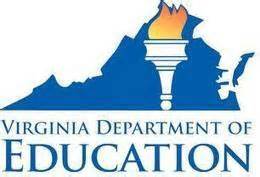 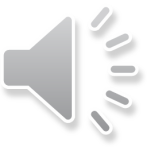 3
(continued, next slide)
[Speaker Notes: Students taking the 6th, 7th, or 8th grade reading test may encounter more rigorous fiction selections.

In this presentation, the reading selections appear first. Slides containing skills and practice questions appear later and contain hyperlinks that will return to the referenced reading selection. Throughout this presentation, you may use the back arrow to pause while you read and the forward arrow to resume the presentation when you are finished. 


This selection is an excerpt from The Secret Garden. This excerpt should not suggest that selections on the 6th, 7th, or 8th grade reading tests are similar in difficulty, style, length, or content, nor that the text in its entirety should be used in the classroom. It is used as an example to provide context and to support questions that appear later in the presentation. Additionally, the 6th, 7th, and 8th grade reading assessments use selections approved by teacher committees as appropriate for each specific grade level. Though this presentation provides examples for the middle school standards using the same reading selections, the Standards of Learning tests do not use the same reading selections across grade levels.

Please read the excerpt, which continues on the next slide.]
Example Fiction Selection, continued
The [flower] bulbs in the secret garden must have been much astonished. Such nice clear places were made round them that they had all the breathing space they wanted, and really, if Mistress Mary had known it, they began to cheer up under the dark earth and work tremendously. The sun could get at them and warm them, and when the rain came down it could reach them at once, so they began to feel very much alive. 
	Mary was an odd, determined little person, and now she had something interesting to be determined about, she was very much absorbed, indeed. She worked and dug and pulled up weeds steadily, only becoming more pleased with her work every hour instead of tiring of it. It seemed to her like a fascinating sort of play. She found many more of the sprouting pale green points than she had ever hoped to find. They seemed to be starting up everywhere and each day she was sure she found tiny new ones, some so tiny that they barely peeped above the earth.
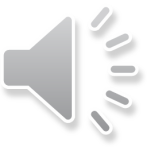 4
[Speaker Notes: No audio.]
Example Nonfiction Web Page
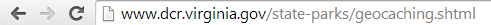 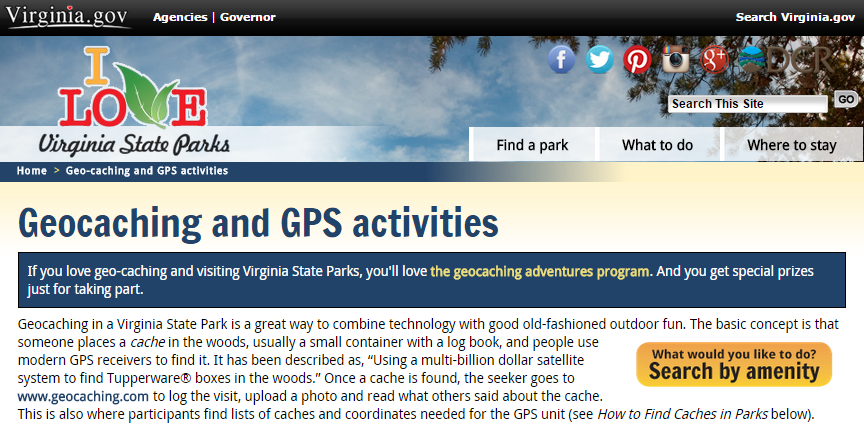 Geo
described
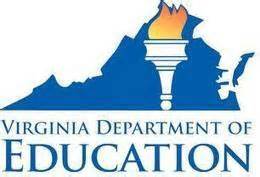 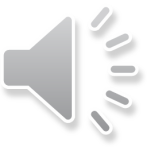 5
(continued, next slide)
[Speaker Notes: Students taking the Grade 6, Grade 7, or Grade 8 Reading SOL test may encounter more rigorous nonfiction selections. 

This selection is an excerpt from the Web page “Geo-caching and GPS activities” by the Virginia Department of Conservation and Recreation. Clicking the title of the slide will lead to an external website, where you may view the entire Web page. 

This Web page is not meant to suggest that selections on the middle school reading tests are similar in difficulty, style, length, or content. However, 6th, 7th, and 8th grade students demonstrated that they may benefit from additional practice with nonfiction in the form of Web pages, instructions, brochures, and fliers, among others. 

Please read the Web page, which continues on the next two slides. You may use the back arrow to pause while you read and the forward arrow to resume the presentation when you are finished.]
Example Nonfiction Web Page, continued
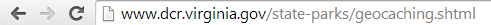 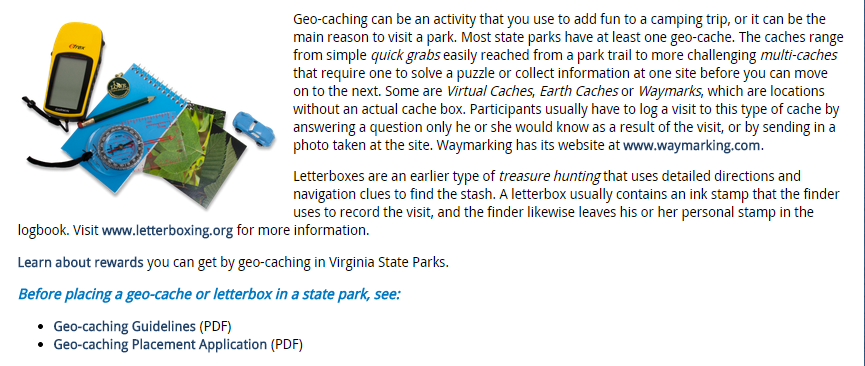 Most state parks have at least one geo-cache.
Before placing a geo-cache or letterbox in a state park, see:
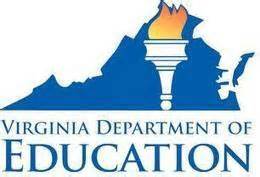 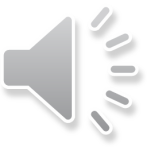 (continued, next slide)
6
[Speaker Notes: No audio.]
Example Nonfiction Web Page, continued
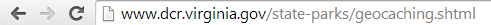 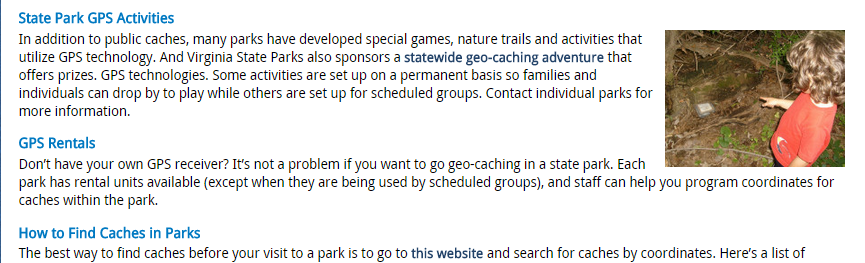 GPS Rentals
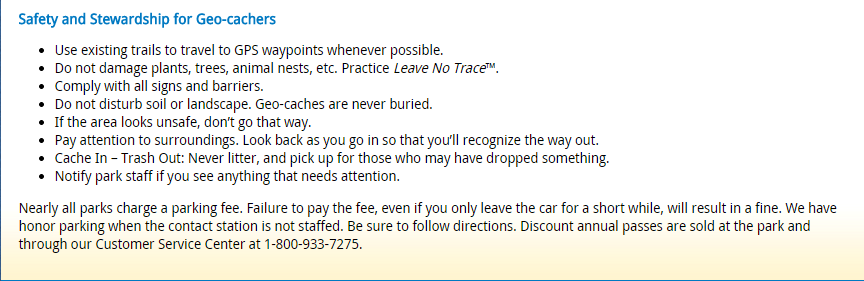 Safety and Stewardship for Geo-cachers
Use existing trails
Do not damage plants,
Notify park staff
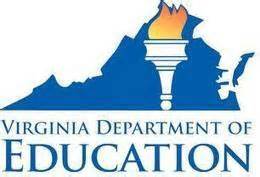 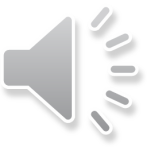 7
[Speaker Notes: No audio.]
Example Paired Passage
A Mysterious Masterpiece
More than thirty years ago, descendants of President Abraham Lincoln made a generous donation to Illinois’ historical library. The gift, a portrait of Mary Todd Lincoln, boasted the signature of a famous painter, Francis Bicknell Carpenter. Because the artist was so renown, and the subject of the art was once the First Lady of the United States, the painting could be considered a true treasure. 

In the background of the portrait, there is nothing to distract from the image of the woman. Mrs. Lincoln looks picturesque, but solemn, and her dark hair is parted down the middle. She wears a simple black dress, trimmed with white lace and adorned with a large brooch, which contains a picture of the former president himself. She also wears a simple bracelet on each wrist. It might have been obvious to any viewer that this painting was indeed important. 

Since fine art can be fragile, this painting recently needed to be restored. The portrait was taken off the wall, and special artists began the delicate, tedious work. These specialists repaired the painting and stepped back to view the subject: A woman sits, wearing an ornate bracelet on each wrist and a simple black dress trimmed with white 
lace and adorned with a large cross. Her hair is parted down the middle, and 
her face is solemn—but her face no longer resembles that of Mrs. Lincoln.
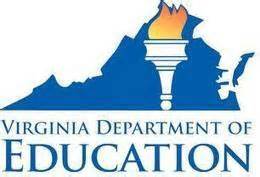 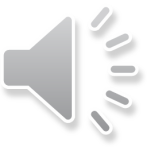 8
(continued, next slide)
[Speaker Notes: Students taking the Grade 6, Grade 7, or Grade 8 Reading SOL test may encounter paired selections—two selections having similar content or a unifying theme. Students are asked questions about the first selection, then the second, and finally they are asked questions that require synthesis of both texts.

Each SOL test contains a variety of reading passages, and paired selections do not make up a majority of the test.

The following selections will be referenced on subsequent slides with example practice questions. 

Please read the nonfiction article, which continues on the next screen.]
“A Mysterious Masterpiece” (continued)
These specialists meant to revive the beauty of the painting, but what they did was uncover a mystery. Who was the anonymous woman in the portrait? Why had someone painted over her so she looked like Mrs. Lincoln instead? Where did the fraud begin, and why, and how? 

Perhaps no one can fully answer these questions, but one art restorer, the man who discovered the hoax, suggests that an amateur painter in the 1920s is to blame. He believes that this painter purposely took the original portrait and changed several details, then he created the fictional story that Mrs. Lincoln posed for the artist Francis Bicknell Carpenter. Finally, the painter sold the new image to the Lincolns’ granddaughter for thousands of dollars. 

Regardless of the details of this scandal, the work of art may remain an important part of history after all. An unknown woman was able to play the role of a president’s wife for decades, and because of this her image may now endure.
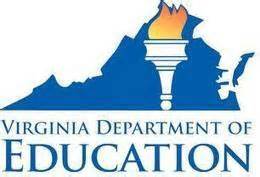 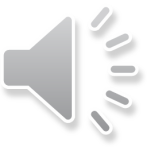 9
[Speaker Notes: No audio.]
Example Paired Passage
The Canvas
The light is just right, filtering through the tall window
and into the little upstairs studio, where the easel,
the canvas, the pigments sit; where the artist begins. 
From years of hard work, his hands are as textured 
as the blank canvas, but he holds the charcoal softly. 
As if training a young colt, he trains
the lines until his faint scratching becomes the sketch.

The sun is lower now, and he lowers his charcoal, 
places it into its little dish where it will wait and watch.
He chooses the hues he will use to bring a vividness
to this feathered outline. The brushes sit at sharp angles 
as he lights the lamps and continues.
With linseed oil, he thins the paint.
5
10
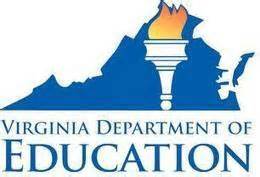 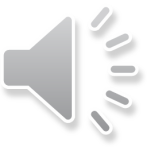 (continued, next slide)
10
[Speaker Notes: This is the second passage of the paired selection. Please read the poem, which continues on the next screen. You may use the back arrow to pause this presentation while you read the selection and the forward arrow to resume the presentation when you are finished.]
“The Canvas” (continued)
He is the conductor in this orchestra of color. 
He is the ringmaster in this taming of tint. 
The background appears, slowly blooming into view. 
At first, it’s all out of focus, but with deft flicks from his brush
he depicts the image. Building and building, he covers
the canvas over and over, adding fine details.
 
It has been hours. Or days. Or weeks. 
He steps back to study his work, thick with texture
and paint. He thinks that by peeling back
each layer, eventually he could return the canvas
to stark and blank, where it could once again 
become anything—anything at all—but he is glad 
it has become exactly this.
15
20
25
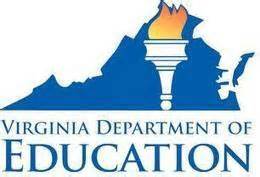 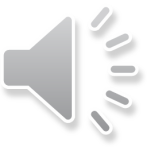 11
[Speaker Notes: No audio.]
Use Word Analysis Strategies –Word Origins, Roots, Affixes, and Context Clues
Students may need additional practice:
   applying knowledge of word origins,
   using word roots and affixes, 
   using context to determine the meaning of an unfamiliar word, and
   identifying the context that helps define an unknown word.
SOL 6.4a and 7.4a) Identify word origins and derivations.
SOL 8.4d) Use dictionaries, thesauruses, and glossaries to determine definition, pronunciation, etymology, spelling, and usage of words. 

SOL 6.4b and 7.4b) Use roots, cognates, affixes, synonyms, and antonyms to expand vocabulary. 
SOL 8.4c) Use roots, affixes, cognates, synonyms, and antonyms to determine the 
meaning of unfamiliar words and technical vocabulary.

SOL 6.4c and 7.4e) Use context and sentence structure to determine meanings and differentiate between multiple meanings of words. 
SOL 8.4b) Use context, structure, and connotations to determine meaning and
differentiate among multiple meanings of words and phrases.
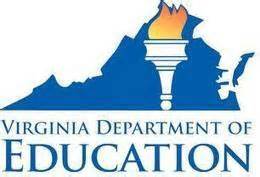 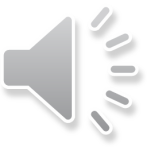 12
[Speaker Notes: This begins the section of example questions that demonstrate areas where student performance on the 2013-2014 middle school level reading tests was weak or inconsistent. As a reminder, hyperlinks appear throughout the presentation to guide in navigating from the example questions to the whole text and then back. 

This screen highlights the Grade 6, 7, and 8 reading standards specific to identifying word origins, roots, and affixes and using context clues to identify the meaning of an unfamiliar word or phrase.]
Word Origins and Root Words
Students may need additional practice analyzing root words and word origins.
Click on the hyperlinks to return to the nonfiction article or poem.
Which four words from A Mysterious Masterpiece and The Canvas come from the Latin root pingo, which means “to paint or portray”?
portrait		pigments	image
repaired	fictional	picturesque
depicts		sketch		peeling
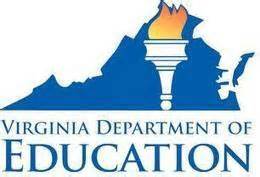 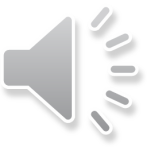 13
[Speaker Notes: This example is similar to a technology-enhanced item, or TEI.  A student should choose the four words that are derived from the Latin root pingo. 

The answers are shown on the screen.]
Word Origins and Root Words
Students may need additional practice identifying and analyzing prefixes and suffixes, as well as root words and word origins.
Read this sentence from the example Web page.
Click on the hyperlink to return to the full text.
It has been described as, “Using a multi-billion dollar satellite system to find Tupperware® boxes in the woods.”
The word described comes from the root describere that means write. Which words come from the same root as described?
design			detail 		inscribe
prescribe		scribble
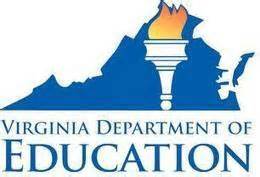 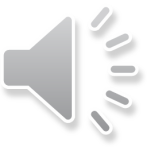 14
[Speaker Notes: As an additional word origin and word root item, this example references a word from the Web page and asks students to choose which words are derived from the same root. 

The answers are shown on the screen.]
Root Words and Affixes
Students may need additional practice applying the meaning of a prefix or suffix.
Click on the hyperlink to return to the full text.
Use the example Web page to answer the question.
The root word geo- in geocaching means earth. Which word means “the study of earth”?
geocentric
geology
geometry
geophysics
geothermal
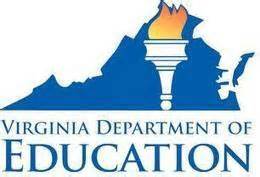 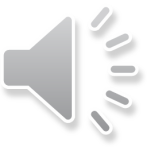 15
[Speaker Notes: Students also demonstrated they may need additional practice applying the meaning of a prefix or suffix. For this example, students are provided the meaning of the root word, and they must apply their knowledge to choose the word that means “the study of earth.”

The answer is provided on the screen.]
Context Clues
Students may need additional practice identifying context to define an unknown word.
Read this sentence from the article.
Click on the hyperlink to return to the full text.
Perhaps no one can fully answer these questions, but one art restorer, the man who discovered the hoax, suggests that an amateur painter in the 1920s is to blame.
Which two words from the article best help the reader understand the meaning of hoax?
amateur
scandal
unknown
endure
fraud
image
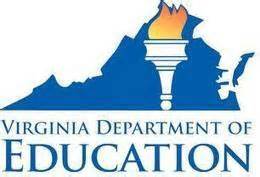 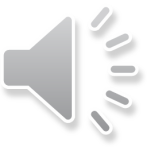 16
[Speaker Notes: The test data support that students may also benefit from additional practice using context clues to determine the meaning of unfamiliar words or phrases. It is important that students practice this skill using words that they truly do not know so that they may point to specific context that helps make meaning of the word. This is an example where students are asked to choose the context rather than the definition of the tested word. 

The answer is shown on the screen.]
More Suggested Practice for Affixes and Context Clues
Suggestions:

Select the word(s) with a (prefix/suffix) that means “_____ .”

What does the suffix (-x) mean in the word _____ ?

In which word does the prefix (x-) have the same meaning 
     as it does in the word _____ ?

In paragraph __, what does the word _____ mean?

The word _____ most likely means—
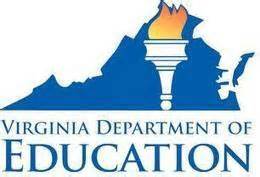 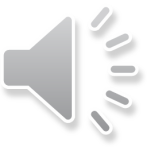 17
[Speaker Notes: For more practice with root words, affixes, and context clues, examples of questions that could be used with grade-level appropriate vocabulary are provided on the screen.]
Demonstrate Comprehension –Identify and Analyze Figurative Language
Students may need additional practice:	
   identifying figurative language,
   explaining the meaning or purpose of figurative language,
   analyzing the impact of word choice and imagery, and
   explaining the use of symbols (8th grade)
SOL 6.4d and 7.4c) Identify and analyze figurative language.
SOL 6.5j and 8.4a) Identify and analyze the author’s use of figurative language.

SOL 6.5c) Describe how word choice and imagery contribute to the meaning of a text.
SOL 7.5d) Describe the impact of word choice, imagery, and literary devices including figurative language.

SOL 8.5a) Explain the use of symbols and figurative language.
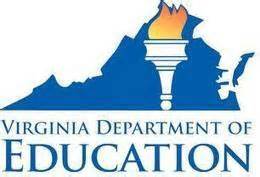 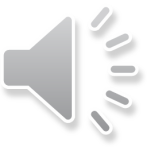 18
[Speaker Notes: Student assessment data from the 2013-2014 school year suggest that 6th, 7th, and 8th grade students need additional practice identifying and analyzing figurative language. 

The included standards are shown on the screen. Eighth grade students also demonstrated that they may need additional practice identifying and explaining symbolism in a text.]
Suggested Practice for Figurative Language
Students may need additional practice identifying and analyzing figurative language.
Use the example fiction selection to answer the following question. 
Click on the hyperlink to return to the full text.
In paragraph 1 of the story, the phrase “she was becoming wider awake every day” suggests that Mary is—
no longer tired and bored 
no longer interested in reading books
beginning to learn about different games 
beginning to notice more of her surroundings
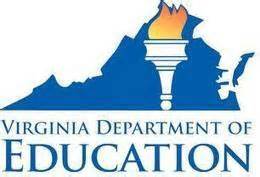 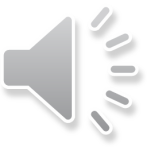 19
[Speaker Notes: In this example, students are asked to choose the literal meaning of the phrase “she was becoming wider awake every day.” Some test questions, as shown in this example, will identify the specific figurative language that students are required to analyze. 

The answer is shown on the screen.]
Suggested Practice for Figurative Language
Students may need additional practice analyzing an author’s use of figurative language.
Read these sentences from The Secret Garden.
The [flower] bulbs in the secret garden must have been much astonished. Such nice clear places were made round them that they had all the breathing space they wanted, and really, if Mistress Mary had known it, they began to cheer up under the dark earth and work tremendously.
The purpose of this personification is to show that—
Mary does not notice the flowers because she is busy playing
the flowers are responding positively to Mary’s attention
Mary no longer needs to clear the earth around the flowers
the flowers are growing because the garden remains a secret
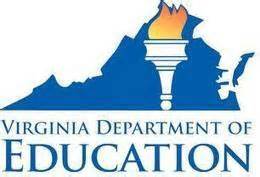 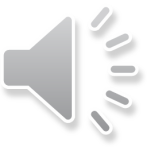 20
[Speaker Notes: The example on this screen shows a different type of figurative language item than on the previous screen.  In this example students are only referenced to a place within the text, and they need to first identify the figurative language before they can analyze it. 

The answer to the question is shown on the screen.]
Suggested Practice for Figurative Language
Students may need additional practice identifying and analyzing figurative language.
Click on the hyperlink to return to the full text.
Read lines 13 and 14 from the poem.
He is the conductor in this orchestra of color.
He is the ringmaster in this taming of tint.
The poet includes this description to emphasize that the painter—
prefers to have several jobs and activities
pretends that he is working instead of painting
uses many different colors to make one painting
knows that he may use the colors for other activities
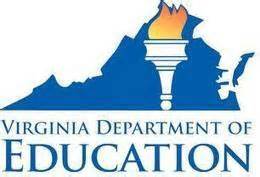 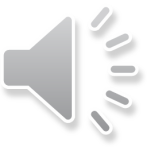 21
[Speaker Notes: In this example, a student reads two metaphors from the poem and must decide what literal event the images describe. The following four slides provide additional information to assist in determining the correct answer and ruling out the incorrect answers. Not all examples will include this additional information. 

The answer is shown on the screen.]
Suggested Practice for Figurative Language
Students may need additional practice identifying and analyzing figurative language.
Even though a conductor and a ringmaster have different jobs than the painter, the student should notice the ends of the lines as well. The writer is making a connection; she is not suggesting that the painter wants to have a different job. This is not the correct answer.
Read lines 13 and 14 from the poem.
He is the conductor in this orchestra of color.
He is the ringmaster in this taming of tint.
The poet includes this description to emphasize that the painter—
prefers to have several jobs and activities
pretends that he is working instead of painting
uses many different colors to make one painting
knows that he may use the colors for other activities
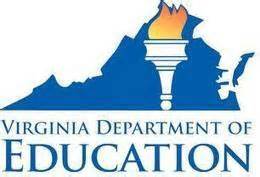 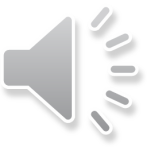 22
[Speaker Notes: The first answer option “prefers to have several jobs and activities” is not the correct answer.  Even though a conductor and a ringmaster have different jobs than the painter, the student should notice the ends of the lines as well. The writer is making a connection; she is not suggesting that the painter wants to have a different job. This is not the correct answer.]
Suggested Practice for Figurative Language
Students may need additional practice identifying and analyzing figurative language.
A student may recognize that a conductor and a ringmaster both perform work, but the painter is also working as he paints. The phrases “orchestra of color” and “taming of tint” should remind a student that the painter is still focusing on his artwork. This is not the correct answer.
Read lines 13 and 14 from the poem.
He is the conductor in this orchestra of color.
He is the ringmaster in this taming of tint.
The poet includes this description to emphasize that the painter—
prefers to have several jobs and activities
pretends that he is working instead of painting
uses many different colors to make one painting
knows that he may use the colors for other activities
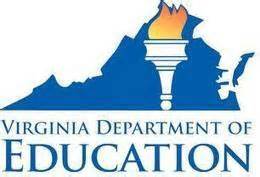 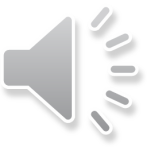 23
[Speaker Notes: The second answer option (“pretends that he is working instead of painting”) is not the correct answer.  A student may recognize that a conductor and a ringmaster both perform work, but the painter is also working as he paints. The phrases “orchestra of color” and “taming of tint” should remind a student that the painter is still focusing on his artwork. This is not the correct answer.]
Suggested Practice for Figurative Language
Students may need additional practice identifying and analyzing figurative language.
This is the correct answer. A conductor must help all of the different musicians work together to create one song, just as a ringmaster must help all of the circus performers work together to create one show. Similarly, the painter must use different colors together to create his painting.
Read lines 13 and 14 from the poem.
He is the conductor in this orchestra of color.
He is the ringmaster in this taming of tint.
The poet includes this description to emphasize that the painter—
prefers to have several jobs and activities
pretends that he is working instead of painting
uses many different colors to make one painting
knows that he may use the colors for other activities
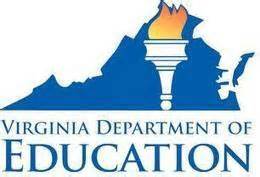 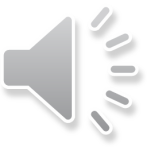 24
[Speaker Notes: The third answer choice (“uses many different colors to make one painting”) is is the correct answer. A conductor must help all of the different musicians work together to create one song, just as a ringmaster must help all of the circus performers work together to create one show. Similarly, the painter must use different colors together to create his painting.]
Suggested Practice for Figurative Language
Students may need additional practice identifying and analyzing figurative language.
Even though different activities are listed in these lines, paint would be out of place in an orchestra or at a circus. Here, the painter is not thinking about using paint in another way. This is not the correct answer.
Read lines 13 and 14 from the poem.
He is the conductor in this orchestra of color.
He is the ringmaster in this taming of tint.
The poet includes this description to emphasize that the painter—
prefers to have several jobs and activities
pretends that he is working instead of painting
uses many different colors to make one painting
knows that he may use the colors for other activities
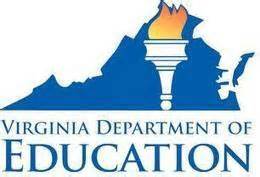 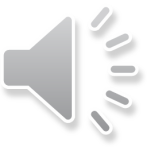 25
[Speaker Notes: The last answer choice (“knows that he may use the colors for other activities”) is not the correct answer.  Even though different activities are listed in these lines, paint would be out of place in an orchestra or at a circus. Here, the painter is not thinking about using paint in another way. This is not the correct answer.]
Suggested Practice for Figurative Language
Students may need additional practice identifying and analyzing an author’s word choice as it is used to create an image.
Use the example poem to answer the following question.
Click on the hyperlink to return to the full text.
The poet repeats words and phrases throughout the poem most likely to emphasize—
the small details the painter includes in the artwork
the painter’s attitude toward his artwork
the many layers the painter applies to the painting
the painter’s need to first sketch the painting
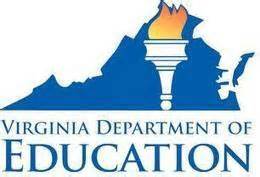 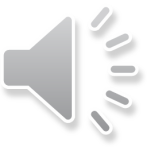 26
[Speaker Notes: Finally, students may need additional practice analyzing an author’s word choice as it is used to create an image. In the poem, “The Canvas,” words and phrases are repeated throughout, and this repetition is done in order to create an image. The student is asked to identify what image is created, or what is emphasized, by the repetition.

The answer is shown on the screen.]
More Suggested Practice for Figurative Language
Suggestions:
   The purpose of the figurative language is to suggest—
   Which sentence contains a simile?
   In this paragraph, the phrase ___ suggests that—
   The author’s word choice in section __ is best described as—
   The word choice in this sentence leads the reader to believe—
   In these lines, ___ is a symbol of—
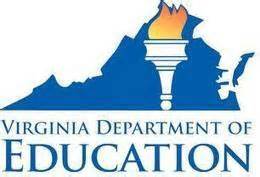 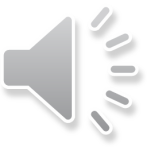 27
[Speaker Notes: Here are suggestions for practice with figurative language. 

The examples provided can be used with grade-level appropriate texts. This is only a sample of how students may practice analyzing figurative language.]
Drawing Conclusions and Making Inferences
Students may need additional practice:
   drawing conclusions about a text,
   making inferences about a text, and
   locating information to support conclusions and inferences.
Fiction Texts:
SOL 6.5f and 7.5g) Use information in the text to draw conclusions and make inferences. 
SOL 8.5b) Make inferences and draw conclusions based on explicit and implied information using evidence from text as support.

Nonfiction Texts:
SOL 6.6e and 7.6d) Draw conclusions and make inferences based on explicit and implied information. 
SOL 8.6b) Make inferences and draw conclusions based on explicit and implied information using evidence from text as support.
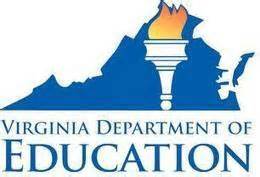 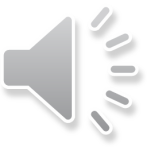 28
[Speaker Notes: The data from the spring 2014 reading tests support that students need additional practice drawing conclusions and making inferences based on explicit and implied information. For these skills, students demonstrated a weakness in both fiction and nonfiction texts. The standards for each grade level appear on this screen.]
Suggested Practice for Drawing Conclusions and Making Inferences
Students may need additional practice drawing conclusions and making inferences.
Based on the “Safety and Stewardship for Geo-cachers” section of the website, which of these may the reader conclude about geocaching?
It is more important to notify the park staff about trash than to pick it up while geocaching.

It is more important to protect the natural landscape than to search for a geocache. 

It is more important to follow signs than to pay attention to the paths while geocaching.

It is more important to use existing trails than to use a GPS to
find a geocache.
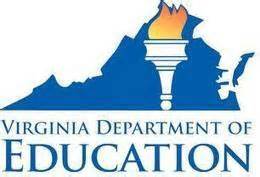 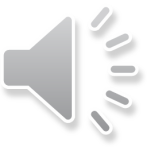 29
[Speaker Notes: Students need additional practice drawing conclusions and making inferences using nonfiction texts. For this example, a student is asked to locate a specific section of the Web page before drawing a conclusion. The student must read the bulleted list in this section and use that information to decide which piece the author believes is most important. 

The answer is shown on the screen.]
Suggested Practice for Drawing Conclusions and Making Inferences
Students may need additional practice drawing conclusions and making inferences.
Read this sentence from A Mysterious Masterpiece.
An unknown woman was able to play the role of a president’s wife for decades, and because of this her image may now endure.
In this sentence, the author suggests that—
the woman’s role as Mrs. Lincoln is more important than the fraud
the woman is more similar to Mrs. Lincoln than people realize
the woman’s unknown identity will eventually be discovered
the woman will be remembered because of the fraud
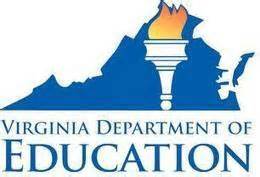 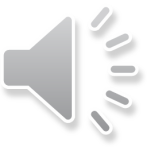 30
[Speaker Notes: This screen provides an example of drawing conclusions and making inferences using the nonfiction article. Here a student is asked to make an inference from the last sentence of the article.

The answer is shown on the screen.]
Suggested Practice for Drawing Conclusions and Making Inferences
Students may need additional practice drawing conclusions and making inferences.
With which statement would both the author of the article and the author of the poem agree?
Artwork is best when there is secrecy about it. 
Painting portraits requires the most amount of time.
Artists should work alone and use many colors. 
Layering paint is the best way to create a new image.
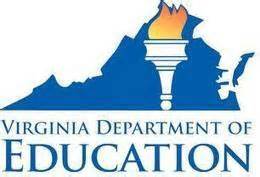 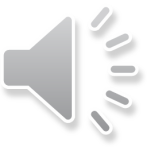 31
[Speaker Notes: This is an example of a question that asks students to draw a conclusion using both of the texts in the paired selection. 

The answer is shown on the screen.]
Suggested Practice for Drawing Conclusions and Making Inferences
Students may need additional practice drawing conclusions and making inferences.
Which statement is true about the paired selection?
The article focuses on the effect of removing paint while the poem focuses on the effect of adding paint.
 
The article explains the importance of displaying a painting while the poem explains the importance of working alone.

The article shows the effect of telling a lie while the poem shows the effect of making a discovery.

The article explains the problem of covering an original work while the poem  explains the problem with using too many colors.
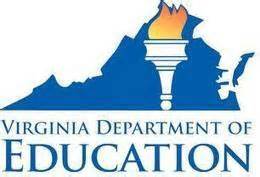 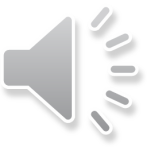 32
[Speaker Notes: This screen shows a final example for drawing conclusions and making inferences. This example also asks students to use both texts from the paired selection in order to draw a conclusion. Click on the hyperlink to return to the paired selection. 

The answer is shown on the screen.]
More Suggested Practice for Drawing Conclusions and Making Inferences
Suggestions:
   Based on this information, what can the reader conclude 
     about _____ ?
   Which two conclusions can the reader make about ___?
   After reading paragraph ___, the reader can best infer that –
   What does the author suggest by including this paragraph? 
   The author includes these sentences mainly to help the 
     reader understand that –
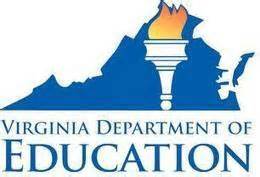 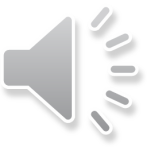 33
[Speaker Notes: Here are suggestions for practice with drawing conclusions and making inferences. 

The examples provided can be used with grade-level appropriate texts. This is only a sample of how students may practice drawing conclusions and making inferences.]
Plot Elements
Students may need additional practice:
   determining character traits or changes in a character’s attitude and
   analyzing the effect of literary elements on the plot or conflict.
Fiction Texts:
SOL 6.5a) Identify elements of narrative structure, including setting, character, plot, conflict, and theme. 
SOL 6.5g) Explain how character and plot development are used in a selection to support a central conflict or story line. 
SOL 7.5a) Describe the elements of narrative structure, including setting, character, plot structure, theme, and conflict. 
SOL 8.5c) Explain how authors use characters, conflict, point of view, voice, and tone to create meaning.
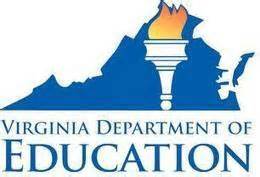 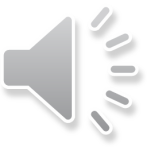 34
[Speaker Notes: This screen highlights the standards where students are asked to demonstrate comprehension of fictional texts, including narrative nonfiction and poetry, by analyzing plot elements. Students especially need more practice determining character traits and changes in a character’s attitude, as well as analyzing the effect of specific literary elements on the plot or conflict. For example, the setting in a story may have a direct effect on the events in the plot, or it may contribute to the resolution of the conflict. Middle school students need to be able to move beyond simply identifying when and where a story takes place, who is there, and what happens; they should demonstrate understanding of how all of the story elements work together in order to create a whole text.]
Suggested Practice for Plot Elements
Students may need additional practice analyzing language that reveals character traits.
Use the example fiction selection to answer the following question.
Click on the hyperlink to return to the full text.
Which phrase from the story best reveals Mary’s sense of independence?
…she liked still more the feeling that when its beautiful old walls shut her in no one knew where she was.

…and now she had something interesting to be determined about, she was very much absorbed…

…only becoming more pleased with her work every hour instead of tiring of it.

She found many more of the sprouting pale green points than she had ever hoped…
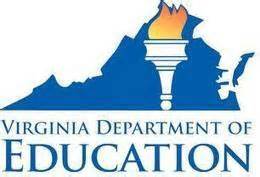 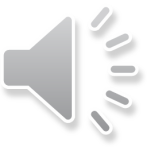 35
[Speaker Notes: In this example item, a student is asked to identify the information that the author includes in order to reveal one of Mary’s character traits. In the stem, the student is told that Mary is an independent person. The student must then decide which specific piece best shows this independence.

The answer is shown on the screen.]
Suggested Practice for Plot Elements
Students may need additional practice analyzing language that reveals character traits.
Which stanza of the poem best supports the idea that the speaker is patient?
1
2
3
4
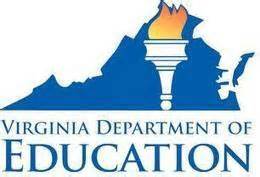 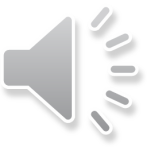 36
[Speaker Notes: This question offers additional practice with analyzing language that reveals a character’s traits. Here, the student must return to the poem in order to decide which stanza best reveals the speaker’s patience. The answer is shown on the screen.]
Suggested Practice for Plot Elements
Students may need additional practice identifying the effect that setting has on a story.
Read this line from the poem.
It has been hours. Or days. Or weeks.
What does this information about the setting explain about the painter?
He is more concerned with the process than the time.
He has been working on the painting for longer than he thought.
He has not noticed the sun rising again.
He is not sure when he will finish the painting.
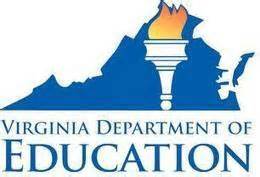 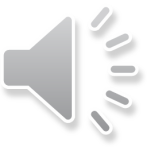 37
[Speaker Notes: In this example, students must make a connection between the description of the setting and what that description must mean about the character. The line from the poem states: It has been hours. Or days. Or weeks. Why would the poet describe the time in this way? 

The answer is shown on the screen.]
More Suggested Practice for Plot Elements—Including Character, Setting, and Conflict
Suggestions:
Which detail about the setting is most important to the story?
The author includes information about the character in  
     paragraphs __ and __ so the reader understands—
Why does the author include paragraph __ ?
Which paragraph best shows the main conflict of the story?
The main character’s conflict is mostly with –
The character’s actions suggest that she is—
What most influenced the character’s feelings?
How does the character feel at the beginning of the story?
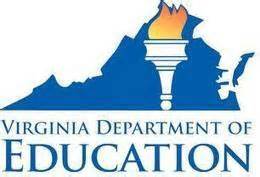 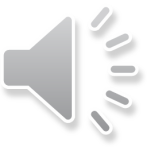 38
[Speaker Notes: This screen provides additional suggestions for practice with plot elements.]
Cause and Effect
Students may need additional practice: 
   distinguishing between cause and effect,
   analyzing cause and effect relationships,
   choosing more than one cause for a given effect, and
   choosing more than one effect for a given cause.
Fiction Texts:
SOL 6.5d) Describe cause and effect relationships and their impact on plot.
SOL 7.5k and 8.5k) Identify cause and effect relationships.

Nonfiction Texts:
SOL 6.6k, 7.6j, and 8.6j) Identify cause and effect relationships.
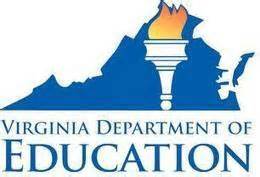 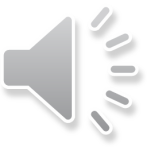 39
[Speaker Notes: Data from the 2013-2014 reading test suggest that students in grades 6, 7, and 8 may also benefit from additional practice identifying and analyzing cause and effect relationships.]
Suggested Practice for Cause and Effect
Students need additional practice identifying more than one effect for a given cause and vice versa.

Click the hyperlink to return to the Web page.

Complete this 
cause-and-effect chart.
A geocacher is less likely to follow the GPS coordinates.
A geocacher is less likely to become lost.
Effect:
A geocacher is less likely to need a GPS receiver.
A geocacher is less likely to disturb the landscape.
Cause: 
A geocacher uses existing trails while searching.
Effect:
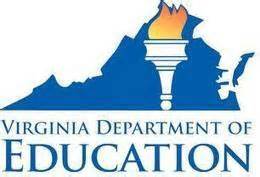 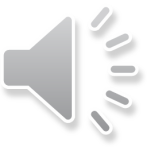 40
[Speaker Notes: This and the following screen show examples of cause and effect questions using the Web page “Geo-caching and GPS Activities.”

The examples show this standard as it could be tested using a drag-and-drop technology-enhanced item. Students would click and drag the appropriate circles to the graphic organizer. Notice that this item provides the cause and asks for the two effects.  The answers are shown on the screen.]
Suggested Practice for Cause and Effect
Students need additional practice identifying the cause of a given effect.

Click the hyperlink to return to the Web page.

Complete this 
cause-and-effect chart.
A sign states that an area is not safe to enter.
A small piece of paper has been left on the trail.
Cause:
A geocacher notifies park staff.
A large tree has fallen and is blocking an existing trail.
A pile of leaves and branches appears to be a good place to bury a cache.
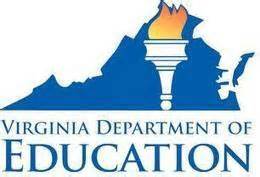 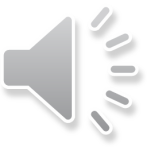 41
[Speaker Notes: This is an additional example of a drag-and-drop TEI. For this item, students are given the effect, and they must identify the cause. The following four slides provide additional information about the correct answer as well as the incorrect choices. 

The answer to the question is shown on the screen.]
Suggested Practice for Cause and Effect
Students need additional practice identifying the cause of a given effect.



Complete this 
cause-and-effect chart.
According to the website, geocachers are encouraged to clean up after themselves and others, if necessary. A geocacher could easily pick up a small piece of trash and should not notify park staff in this case. This is not the correct answer.
A sign states that an area is not safe to enter.
A small piece of paper has been left on the trail.
Cause:
A geocacher notifies park staff.
A large tree has fallen and is blocking an existing trail.
A pile of leaves and branches appears to be a good place to bury a cache.
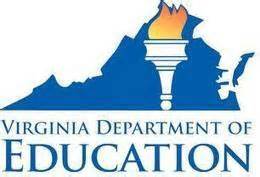 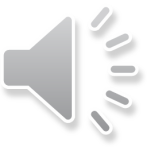 42
[Speaker Notes: “A small piece of paper has been left on the trail,” is not the correct answer.  Geocachers are encouraged to clean up after themselves and others, if necessary. A geocacher could easily pick up a small piece of trash instead of notifying park staff. This is not the correct answer.]
Suggested Practice for Cause and Effect
Students need additional practice identifying the cause of a given effect.



Complete this 
cause-and-effect chart.
A sign states that an area is not safe to enter.
According to the website, signs are posted to give geocachers important information. Park staff are aware of these safety precautions posted on signs. This is not the correct answer.
A small piece of paper has been left on the trail.
Cause:
A geocacher notifies park staff.
A large tree has fallen and is blocking an existing trail.
A pile of leaves and branches appears to be a good place to bury a cache.
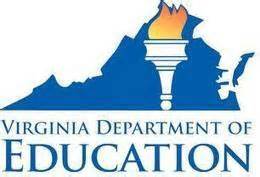 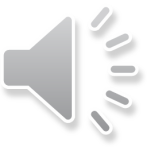 43
[Speaker Notes: “ A sign states that an area is not safe to enter,” is not the correct answer choice.  According to the website, signs are posted to give geocachers important information. Park staff are aware of these safety precautions posted on signs. A geocacher should continue enjoying the outdoors in other locations. This is not the correct answer.]
Suggested Practice for Cause and Effect
Students need additional practice identifying the cause of a given effect.



Complete this 
cause-and-effect chart.
According to the website, caches should never be buried, and geocachers should not disturb the park ground. A geocacher would follow the rules for geocaching and would not need to notify park staff.
A sign states that an area is not safe to enter.
A small piece of paper has been left on the trail.
Cause:
A geocacher notifies park staff.
A large tree has fallen and is blocking an existing trail.
A pile of leaves and branches appears to be a good place to bury a cache.
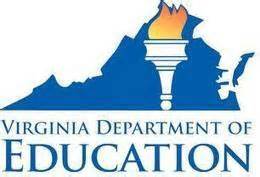 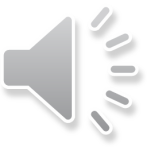 44
[Speaker Notes: “A pile of leaves and branches appears to be a good place to bury a cache,” is also not the correct answer choice.  A reader knows from the Web site that caches should never be buried, and geocachers should not disturb the park ground. A geocacher would follow the rules for geocaching and would not need to notify park staff. This is not the correct answer.]
Suggested Practice for Cause and Effect
Students need additional practice identifying the cause of a given effect.



Complete this 
cause-and-effect chart.
This is the correct answer. Geocachers are expected to follow existing trails so that they remain safe, and they should notify park staff if there is a problem that needs attention. A geocacher should notify park staff that a tree has fallen and created an unsafe path.
A sign states that an area is not safe to enter.
A small piece of paper has been left on the trail.
Cause:
A geocacher notifies park staff.
A large tree has fallen and is blocking an existing trail.
A pile of leaves and branches appears to be a good place to bury a cache.
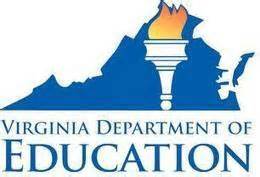 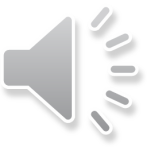 45
[Speaker Notes: “A large tree has fallen and is blocking an existing trail,” is the correct answer.  A reader should understand that a large tree fallen across a trail may create an unsafe area for people in the park, and it is also unsafe for a geocacher to move the tree. Instead, park staff should be notified so that they can maintain the trails correctly.]
Suggested Practice for Cause and Effect
Students need additional practice identifying cause and effect relationships.
In the article, “A Mysterious Masterpiece,” the hoax was discovered because—
the painting was restored to its original condition
the amateur painter did not sign the portrait correctly
the history of the painting could not be proven
the museum workers examined the painting more closely
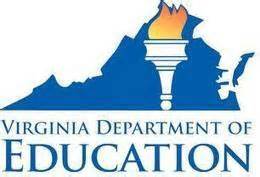 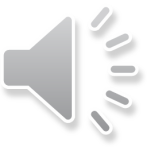 46
[Speaker Notes: In this example, students are asked to determine the cause of a given effect. Click on the hyperlink to return to the full text. 

The answer to the question is shown on the screen.]
Suggested Practice for Cause and Effect
Students need additional practice identifying cause and effect relationships.
If a geocacher wants to bring a shovel to the state park, which bullet points from the “Safety and Stewardship for Geo-cachers” section has this person most likely misunderstood?
Use existing trails to travel…
Do not damage plants, trees, animal nests…
Comply with all signs and barriers.
Do not disturb soil or landscape.
If the area looks unsafe, don’t go that way.
Cache In – Trash Out…
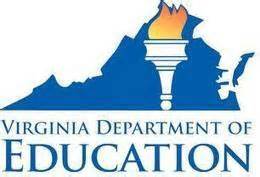 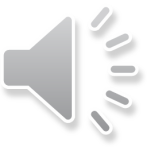 47
[Speaker Notes: This screen provides an additional example of a cause and effect question using the example Web site. Click on the hyperlink to return to the full text.  
The answer is shown on the screen.]
Suggested Practice for Cause and Effect
Students need additional practice identifying cause and effect relationships.
Which word from paragraph 3 of “A Mysterious Masterpiece” shows a cause and effect relationship?
Since
recently
began
but
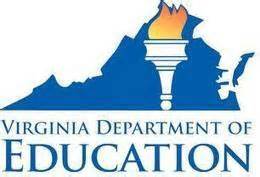 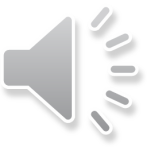 48
[Speaker Notes: As a final example for cause and effect, this question asks students to choose the word that signals a cause and effect relationship rather than determine the cause or the effect. 

The answer is shown on the screen.]
More Suggested Practice for Cause and Effect
Suggestions:
What caused _____ to _____ ?
Which event happened because _____ ?
Why does _____ ?
The character chooses to _____ because –
What is the reason that _____ ? 
Why did _____ ?
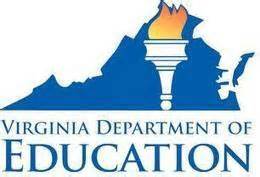 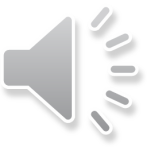 49
[Speaker Notes: This screen provides additional suggestions for practice with identifying cause and effect relationships.]
Text Features
Students may need additional practice: 
   choosing an appropriate heading or subtitle for a section,
   identifying the purpose of a specific section of text, 
   choosing information appropriate to include under a specific
     heading, and
   identifying the purpose and function of pictures, maps, and other
    graphics.
Nonfiction Texts:
SOL 6.6a) Use text structures, such as type, headings, and graphics, to predict and categorize information in both print and digital texts. 
SOL 7.6b) Use text structures to aid comprehension.
SOL 8.6d) Analyze the author’s use of text structure and word choice.
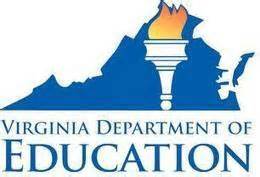 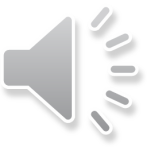 50
Slide revised 3/25/15
[Speaker Notes: Data from the spring 2014 Reading tests indicate that 6th, 7th, and 8th grade students need additional practice identifying text features.]
Suggested Practice for Text Features
Students may need additional practice choosing the correct heading for a section within a selection.
Since fine art can be fragile, this painting recently needed to be restored. The portrait was taken off the wall, and special artists began the delicate, tedious work. These specialists repaired the painting and stepped back to view the subject: A woman sits, wearing an ornate bracelet on each wrist and a simple black dress trimmed with white lace and adorned with a large cross. Her hair is parted down the middle, and her face is solemn—but the face no longer resembles that of Mrs. Lincoln.
Select the best heading for this paragraph from the article.
A Dangerous Discovery
Steps for Restoring Art
An Unfamiliar Face
Details of the Portrait
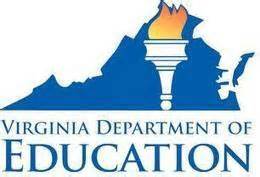 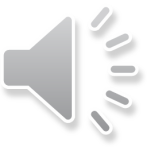 51
[Speaker Notes: This is an excerpt from the nonfiction article. For this example, students are asked to identify an appropriate heading for a specific section of text. 

In this slide, a grey box appears in place of a heading. Please read the paragraph on the screen. You may use the back arrow to pause this presentation while you read the selection and the forward arrow to resume the presentation when you are finished.]
Suggested Practice for Text Features
Students may need additional practice choosing information to include in a given section.
Which information would best be included in the “GPS Rentals” section?
The typical cost to rent a GPS receiver
Which coordinates should be programmed into a GPS receiver
The benefits of owning a GPS receiver rather than renting
The size and shape of a GPS receiver
Additional rules for renting a GPS receiver
What times groups are typically scheduled to use GPS receivers
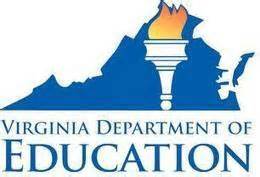 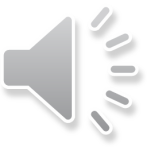 52
[Speaker Notes: Students may also benefit from additional practice determining which information should be included under a specific heading. 

The answers are shown on the screen.]
Suggested Practice for Text Features
Students may need additional practice analyzing why a particular section is included in a text.
Read this section from the Web site.



The links are included in order to inform the reader that—
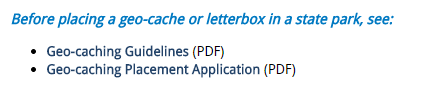 there are additional rules to be followed when placing a geocache.

it can be difficult and dangerous to place a geocache.

it is more enjoyable to place a geocache than to search for one.

there are many people placing geocaches while others are searching.
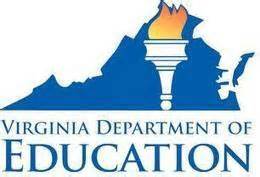 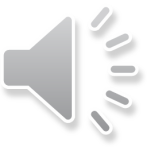 53
[Speaker Notes: Students may need additional practice identifying why a particular text feature was included. In this example, a student must determine the purpose of the links to additional documents. 

The answer is shown on the screen.]
Summarizing
Students may need additional practice:
   choosing the correct summary for a selection
   choosing information to include in a summary
   choosing information that is not needed in a summary
Fiction Texts:
SOL 6.5i) Identify and summarize supporting details.
SOL 7.5i and 8.5i) Summarize text relating supporting details.

Nonfiction Texts:
SOL 6.6h) Summarize supporting details. 
SOL 7.6i and 8.6h) Summarize text identifying supporting details.
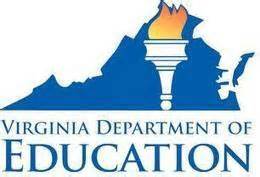 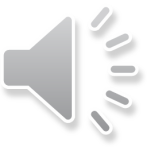 54
[Speaker Notes: This screen highlights the middle school level standards where students are asked to demonstrate comprehension of fictional and nonfictional texts by summarizing information.]
Suggested Practice for Summarizing
Students may need additional choosing information to include in a summary about a nonfiction text.
Which two sentences from “A Mysterious Masterpiece” contain the best information to include in a summary of the article?
More than thirty years ago, descendants of President Abraham Lincoln made a generous donation to Illinois’ historical library. 
She wears a simple black dress, trimmed with white lace and adorned with a large brooch, which contains a picture of the former president himself. 
Since fine art can be fragile, this painting recently needed to be restored. 
These specialists meant to revive the beauty of the painting, but what they did was uncover a mystery.
Finally, the amateur painter sold the new image to the Lincolns’ granddaughter for thousands of dollars.
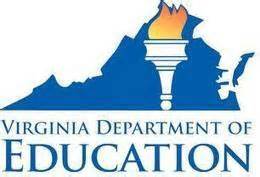 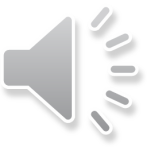 (continued, next slide)
55
[Speaker Notes: In this example, students are asked to choose two sentences with the most important information to include in a summary of the article. Some test items may use specific phrases or sentences from the selection as options, while others will include paraphrased information. In this and the example on the following screen, the sentences are taken directly from the texts. 

The answers are shown on the screen.]
Suggested Practice for Summarizing
Which two phrases or sentences from the Web page contain information that is least important to include in a summary?
Most state parks have at least one geo-cache.

The caches range from simple quick grabs easily reached from a park trail to more challenging multi-caches…

Nearly all parks charge a parking fee.

Discount annual passes are sold at the park…
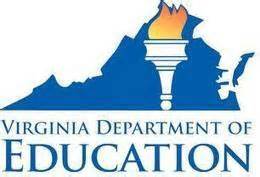 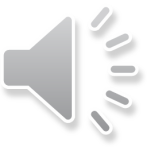 56
[Speaker Notes: Some test items may ask students to identify the least important information, rather than the most important information, to include in a summary. This example asks students to choose two of the phrases or sentences that are unnecessary to a summary of the Web page.

The answers are shown on the screen.]
More Suggested Practice for Summary
Suggestions:
What is the best summary of this paragraph?
Which is the least important information to include in a 
     summary of this paragraph?
Which idea from paragraph ___ should be added to a 
     summary of the story?
Select the sentence that is the best summary of 
     paragraphs ___ – ___.
Select the details that are most important to include in a 
      summary.
What is the best summary of the bulleted list? 
Paragraph ___ is important to the story because –
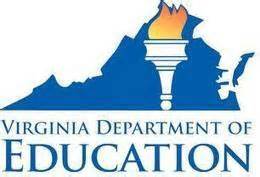 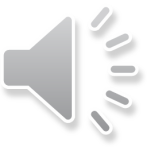 57
[Speaker Notes: This screen provides additional examples for questions about summary using grade-level appropriate texts.]
Practice Items
This concludes the student performance analysis for the
middle grade level reading tests administered during the spring 2014 test administration.

There are practice items available on the Virginia Department of Education Web site which will also help students practice the skills associated with the 2010 English Standards of Learning.  The practice items are located at:

https://www.doe.virginia.gov/teaching-learning-assessment/student-assessment/sol-practice-items-all-subjects
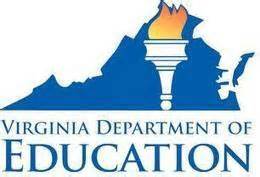 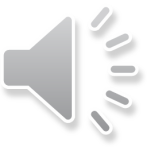 58
[Speaker Notes: This concludes the student performance analysis for the 6th, 7th, and 8th Grade Reading tests administered during the spring 2014 test administration.

There are practice items available on the Virginia Department of Education Web site, which will also help students practice the skills associated with the 2010 English Standards of Learning.  The practice items are located at the URL shown on the screen.]
Contact Information
For questions regarding assessment, please contact
Student_assessment@doe.virginia.gov

For questions regarding instruction or the English Standards of Learning, please contact
Tracy Fair Robertson, English Coordinator
Tracy.Robertson@doe.virginia.gov
804-371-7585
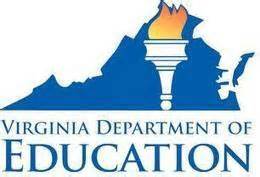 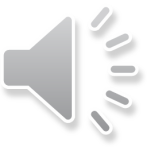 59
[Speaker Notes: (No audio).]